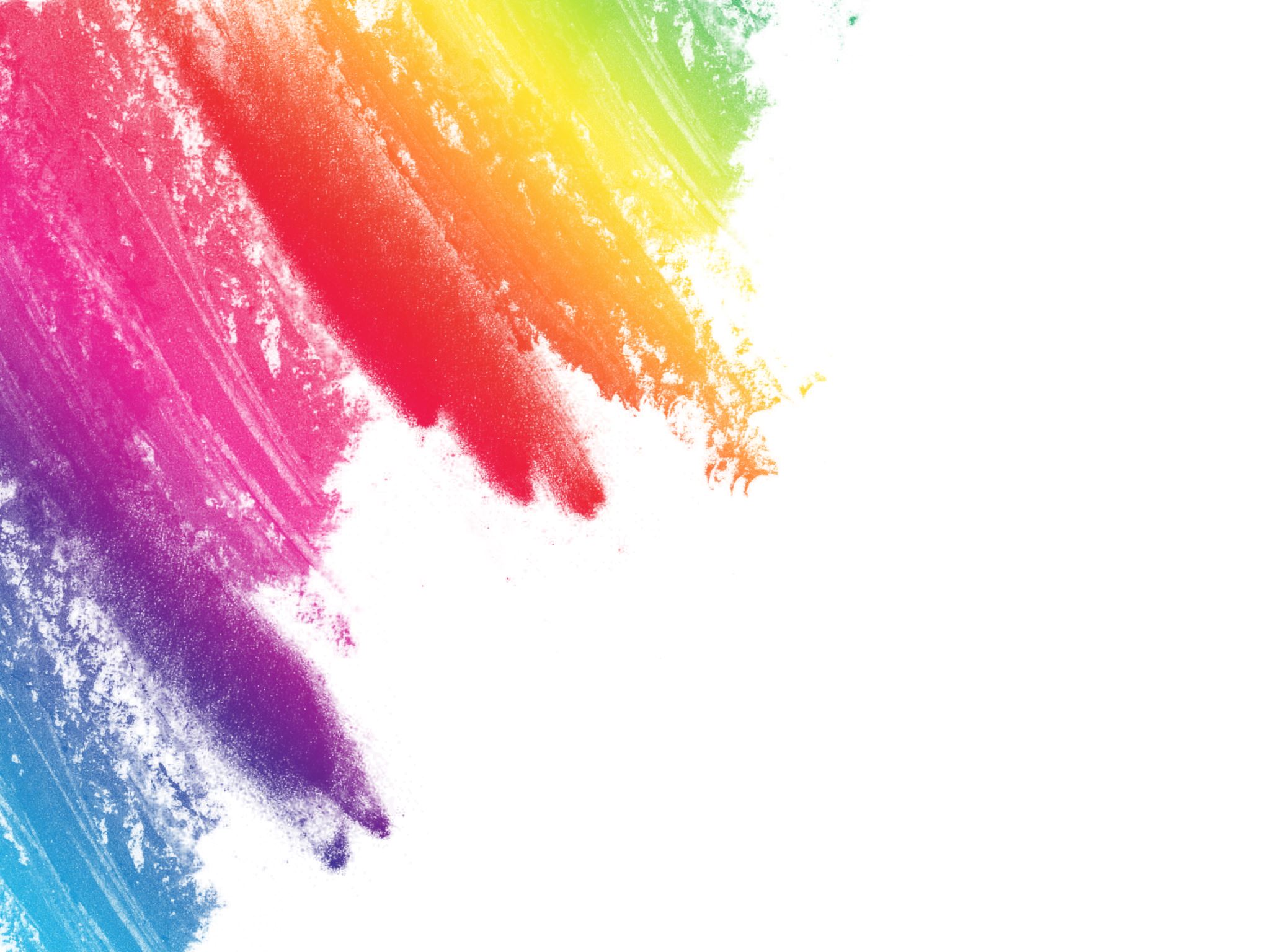 Welcome To Calvary el calvario
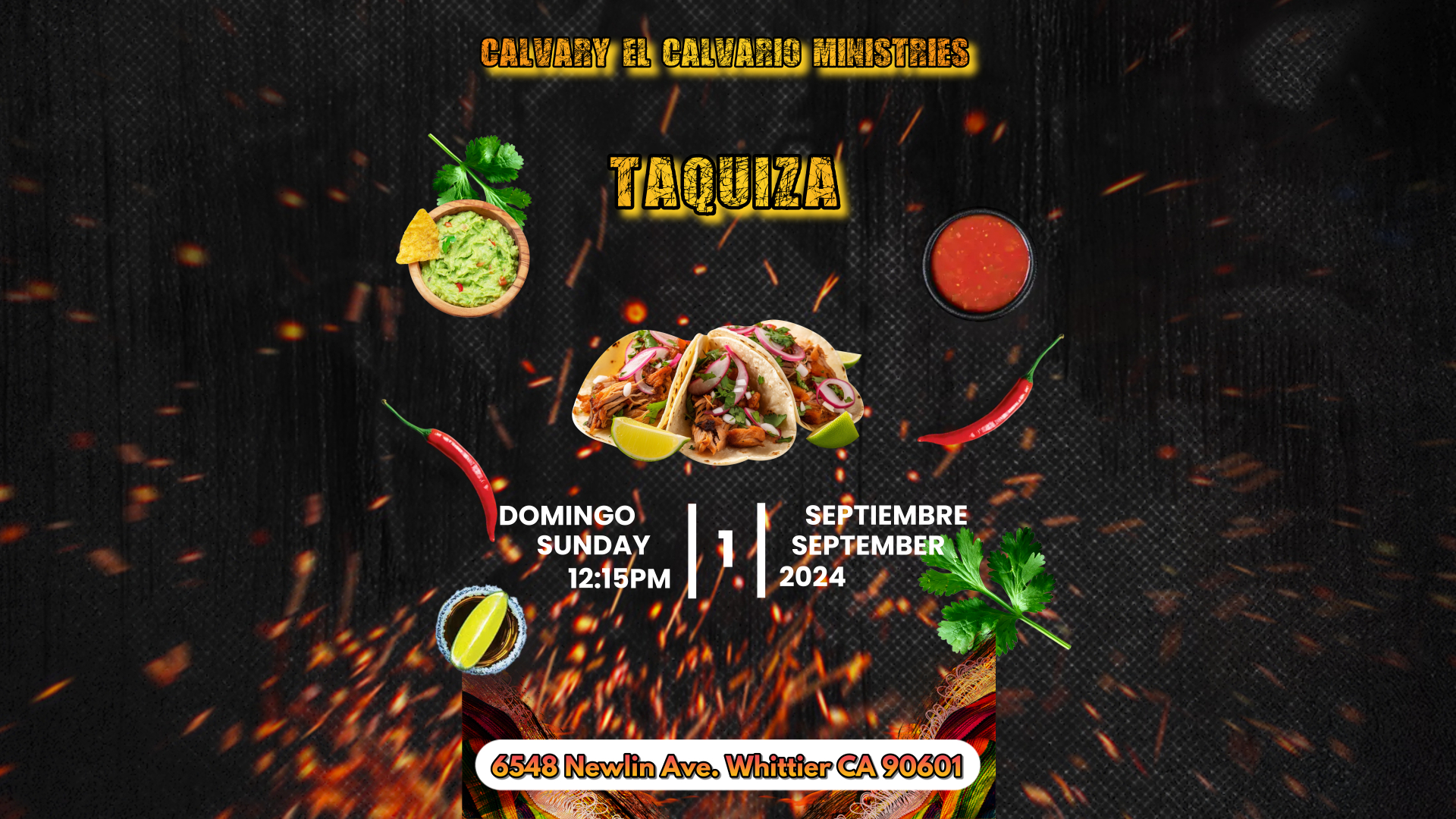 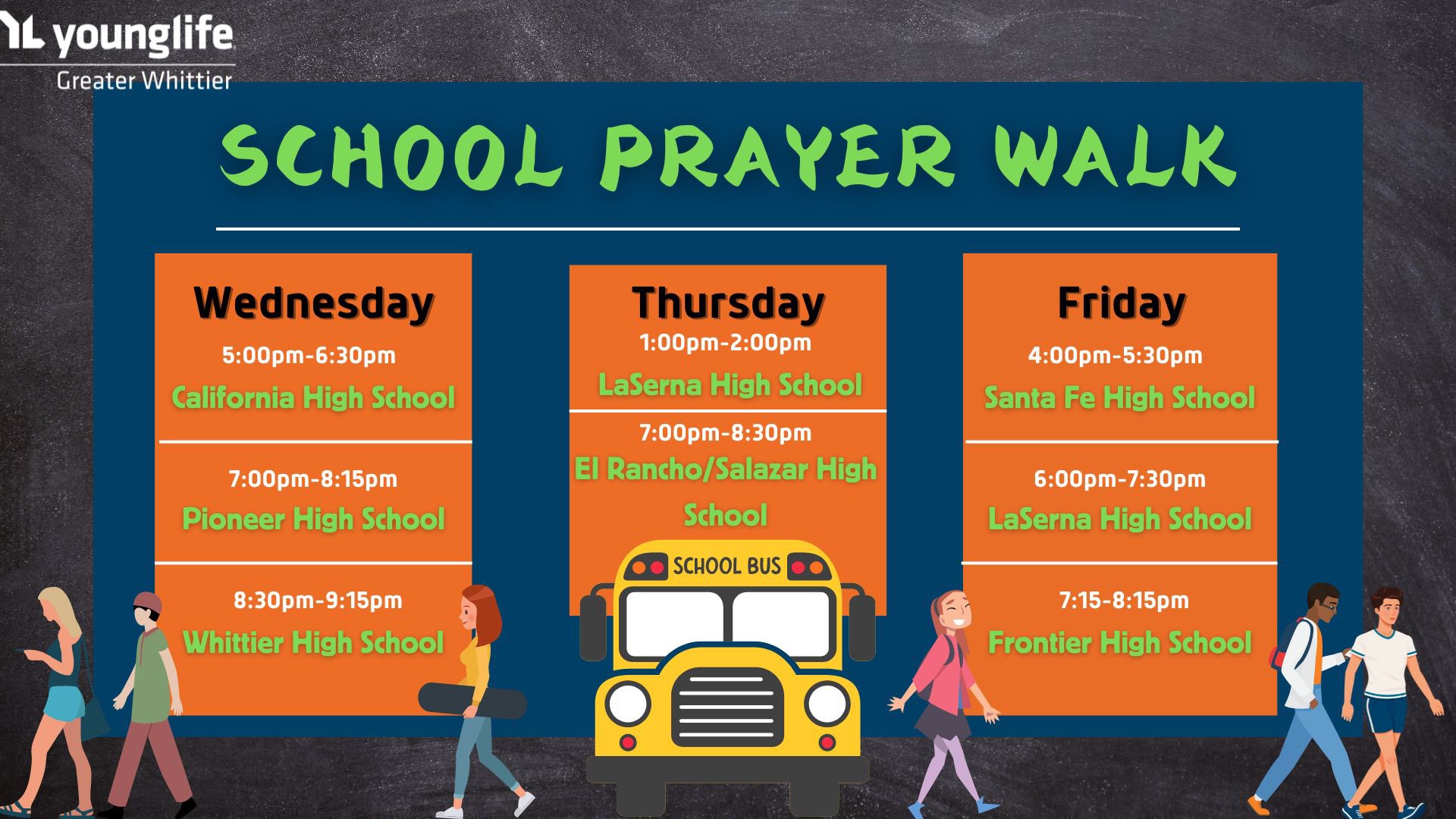 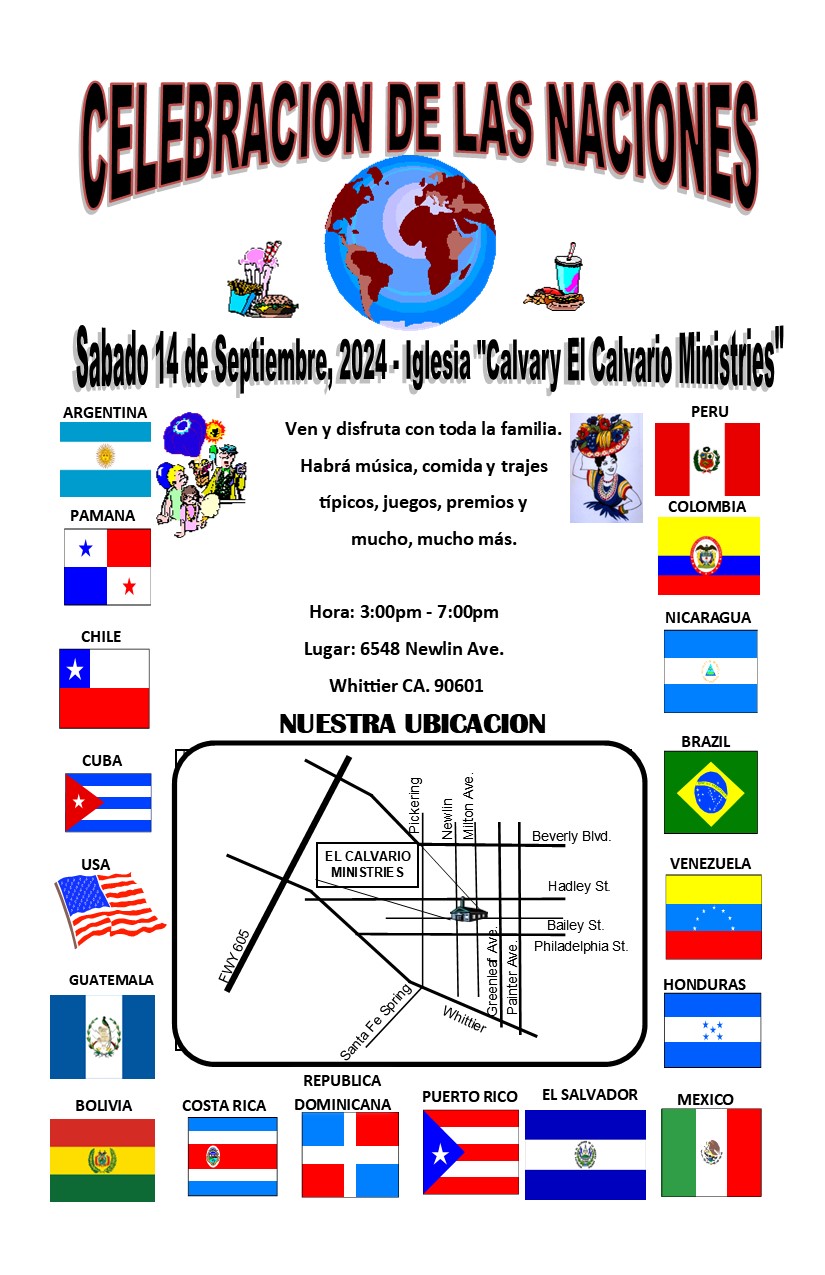 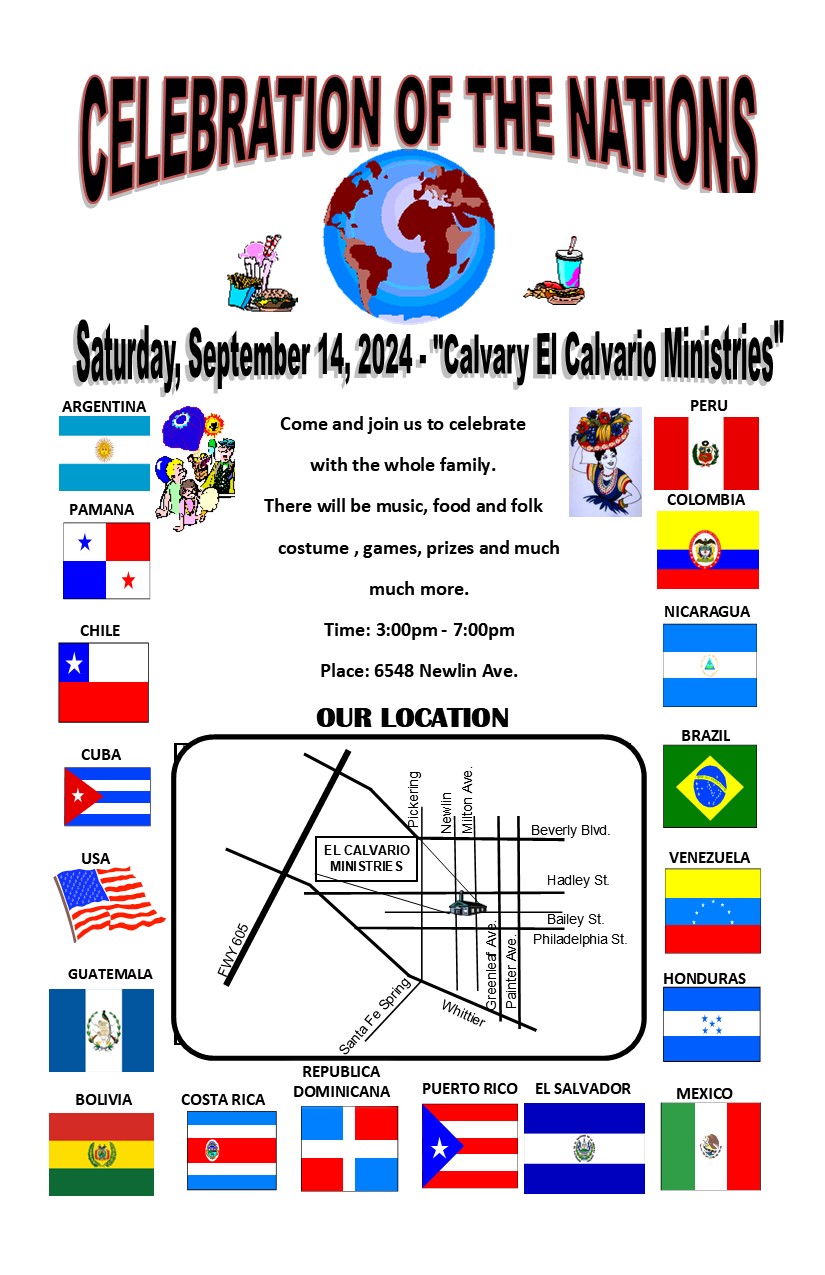 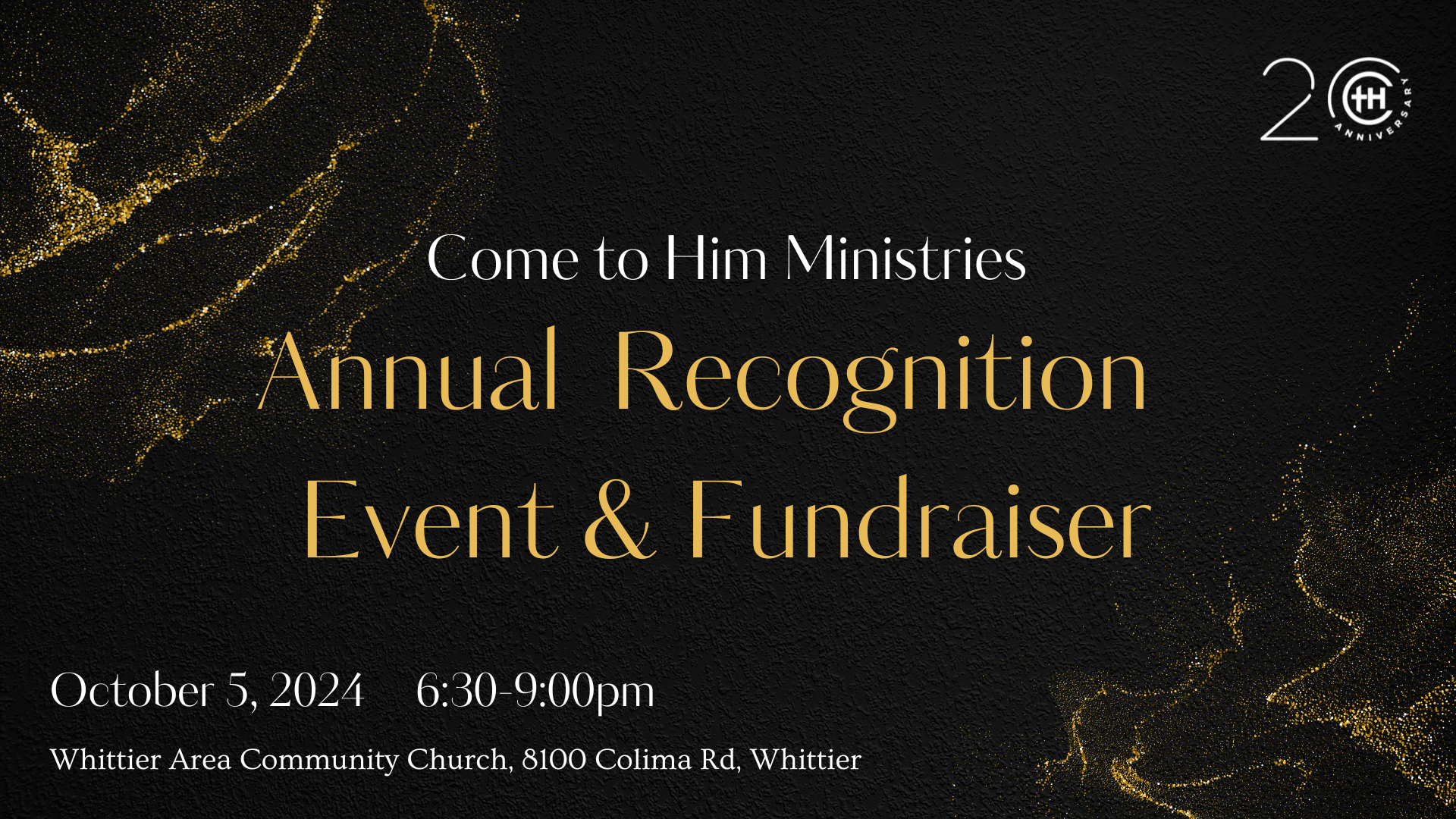 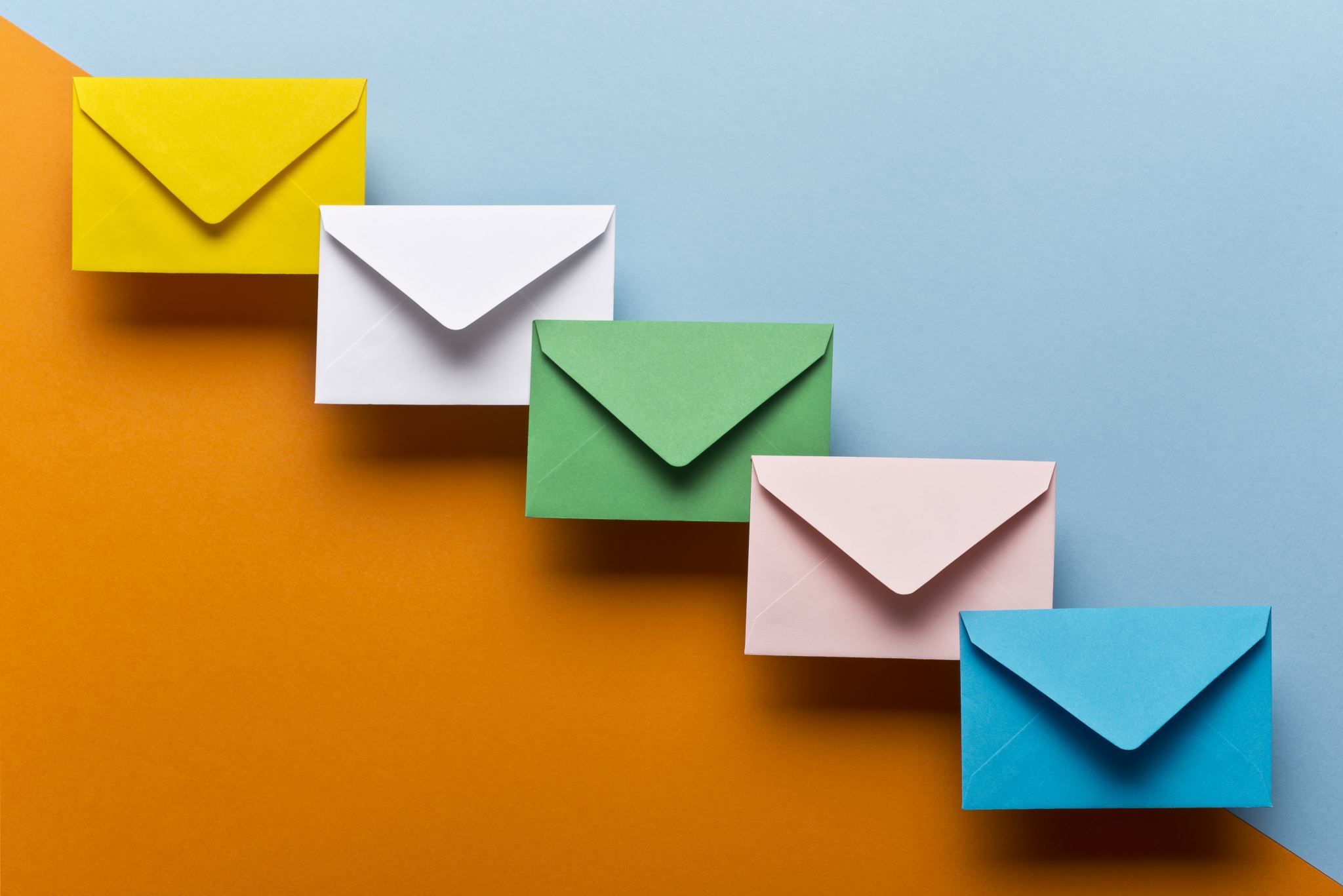 Email us at
calvary@calvarywhittier.org